Приднестровский Государственный Университет им. Т.Г. Шевченко
Факультет педагогики и психологии
Кафедра педагогики и современных образовательных технологий
Презентация по дисциплине «педагогические теории и системы» Тема: «Педагогика как наука»
Выполнила студентка : профиль, направление, группа
ФИО (полное)
ТИРАСПОЛЬ 2019
Древняя Греция
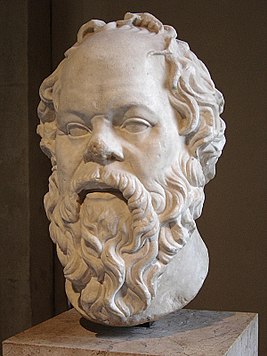 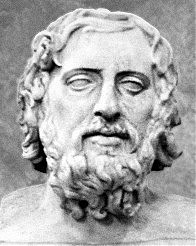 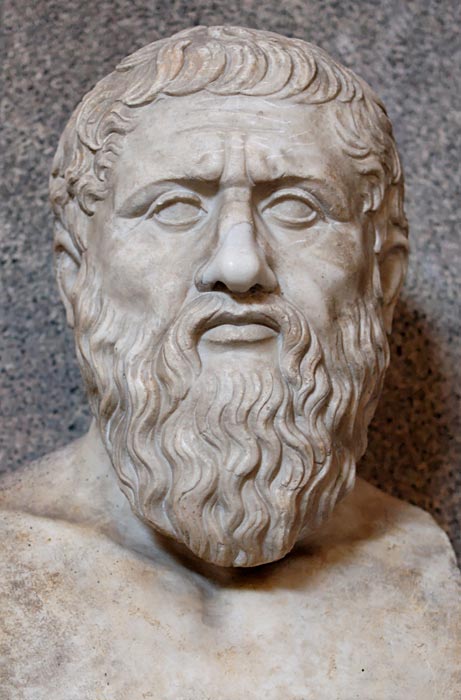 Ксенофонт
Сократ
Платон
ago 
– вести
Paides
 - дети
Педагогика
Ян Амос Коменский
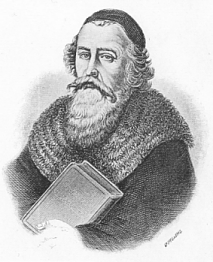 Возрастная периодизация и система воспитания: 
 - до 6 лет - детство - Воспитание в семье. "Руководство по воспитанию в семье". 
 - с 6 до 12 лет - школа родного языка. "Чувственный мир в картинках". Следует использовать наглядный метод.
 - с 12 до 18 лет - юность – обучение в латинской школе, практическая подготовка ребенка . "Открытая дверь к языкам".
 - с 18 до 24 лет - возмужалость - академии и университеты.
Педагогика
- наука о законах и закономерностях воспитания. (И.П. Подласый)

- наука о целенаправленном процессе передачи человеческого опыта и подготовки подрастающего поколения к жизни и деятельности. ( Н.В. Бордовская, А.А. Реан)
Объект педагогики -
педагогический факт (явление)
Предмет педагогики -
педагогический процесс
Категории педагогики:
Образование
Обучение
Воспитание
Обучение
Преподавание– организация учебного труда обучаемых, формирование у учащихся мотивации и опыта познавательной деятельности, планомерная и систематическая передача содержания образования.
Обучение – это специально организованный, целенаправленный и управляемый процесс взаимодействия учителей и учеников.
Учение - усвоение знаний, умений, навыков, формирование мировоззрения, развитие умственных сил и потенциальных возможностей обучаемых, закрепление навыков самообразования.
Образование
Как система
Как процесс
Как результат
Совокупность преемственных образовательных программ и государственных образовательных стандартов, сеть реализующих их образовательных учреждений, органов управления образованием.
Освоение в учреждениях образования и в результате самообразования системы знаний, умений, навыков.
Достигнутый уровень в освоении знаний, умений, навыков, опыта деятельности и отношений
Воспитание
Воспитание – это целенаправленный и организованный процесс формирования личности.
В широком педагогическом
 значении – процесс
 целенаправленного 
формирования личности 
в условиях специально организованной
 воспитательной системы, 
обеспечивающей взаимодействие 
воспитателей и воспитуемых.
В узком значении –
 специальная воспитательная 
деятельность,
 имеющая целью формирование
 определенных качеств,
 свойств и отношений человека
Цель воспитания  -
помощь личности в 
разностороннем
 развитии
Связь педагогики с другими науками
Философия
Этика и эстетика
Психология
Экономика
Физиология
Социология
Биология
Медицина
Отрасли современной педагогической науки:
История педагогики
Школьная гигиена
Сравнительная педагогика
Общая педагогика
Этнопедагогика
Возрастная педагогика
Семейная педагогика
Производственная педагогика
Специальная педагогика:
  олигофренопедагогика
- тифлопедагогика
- сурдопедагогика
- логопедия
- превентивная педагогика
Военная педагогика
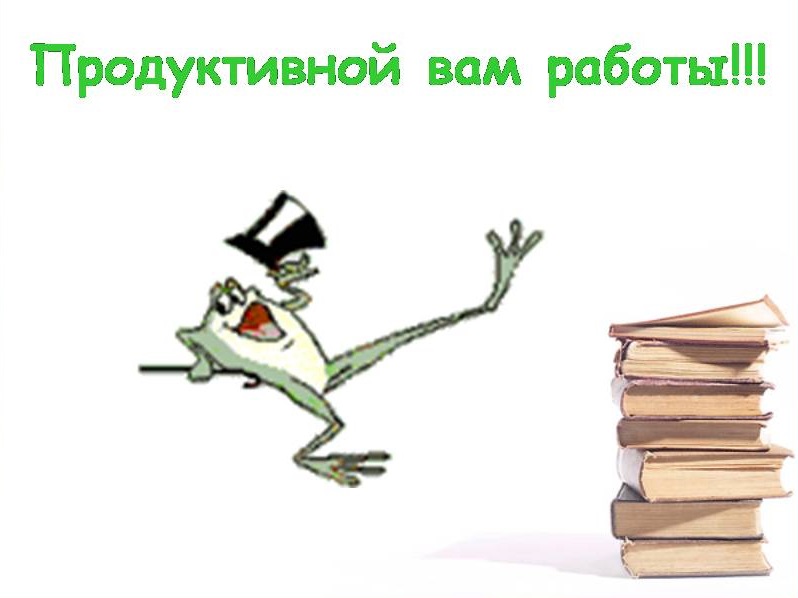